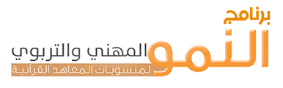 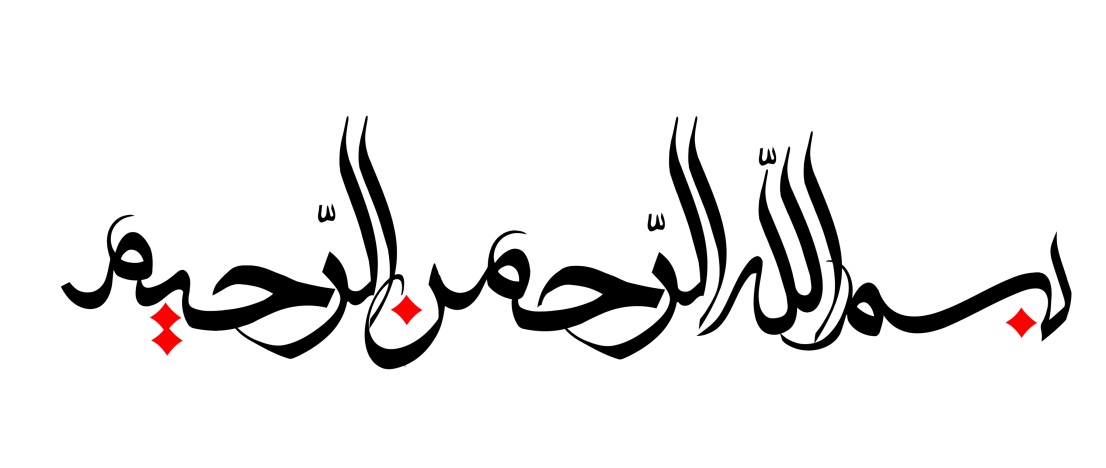 دليل البرنامج
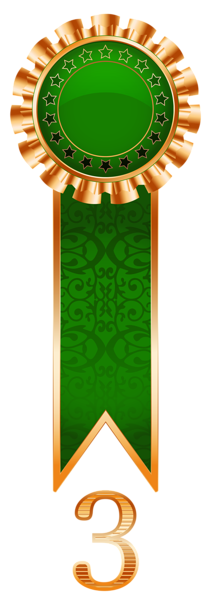 البرنامج
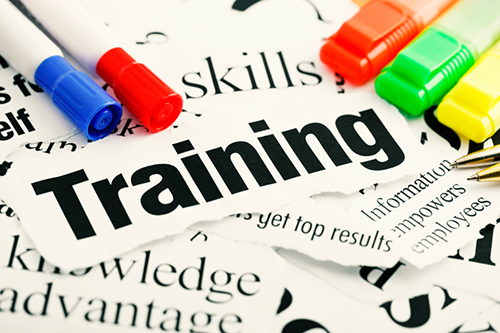 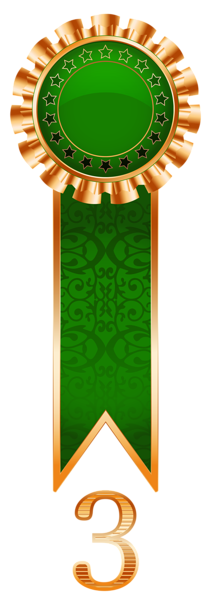 تعليمات المشاركات
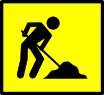 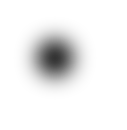 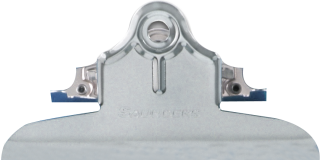 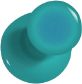 أهداف الوحدة التدريبية
أن تعرف المشاركة المقصود بتنمية الموارد المالية
أن تدرك المشاركة عوائد وفوائد تنمية الموارد على المعاهد القرآنية
أن توضح المشاركة أنواع الموارد المالية في المعاهد القرآنية
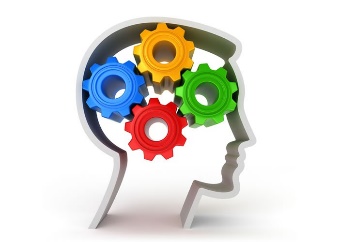 في تقرير يعده سنوياً مركز الإحسان في جامعة إنديانا عن التبرعات الخيرية الأمريكية كشف التقرير أن التبرعات الأمريكية عام 2011 بلغت قرابة 300 مليار دولار (أكثر من تريليون ريال سعودي) بزيادة عن عام 2010 نسبتها 4 في المائة ولعل في ذلك مؤشرا غير مباشر على أن التبرعات لا تتأثر كثيراً بالأزمات الاقتصادية كما هو متوقع.
12
يقصد بالموارد: كل الهبات أو المنح أو الأصول أو الكنوز التي تحتوي على ثروة، ويمكن أن تتحول بواسطة المجهود البشري من مجرد محتوى ثروة إلى ثروة فعلية في شكل سلع أو خدمات»
أما تنمية الموارد المالية فيقصد بها: 
طرق الوصول إلى المال والحصول عليه بالحجم المناسب وفي الوقت المناسب.
تمويل مشروع
تمويل عام
عادة يكون طويل إلى قصير الأجل مثل الصدقات
عادة يكون قصير أو متوسط الجل
تمويل
تمويل
غير مقيد
مقيد
تمويل برنامج
تمويل رئيسي
عادة يكون متوسط إلى طويل الأجل
عادة يكون متوسط إلى طويل الجل مثل الإيرادات الاستثمارية
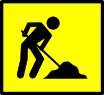 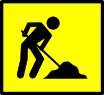 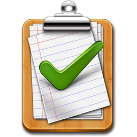 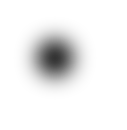 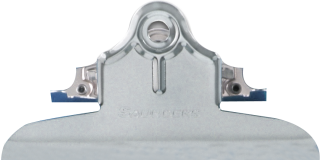 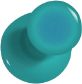 أهداف الوحدة التدريبية
أن تعرف المشاركة المهارات الأساسية لتنمية الموارد المالية
أن تخطط المشاركة لعملية التمويل للمعهد القرآني الذي تعمل به
أن تطور المشاركة أسلوباً مناسباً للتواصل مع الممولين للمعهد القرآني الذي تعمل به
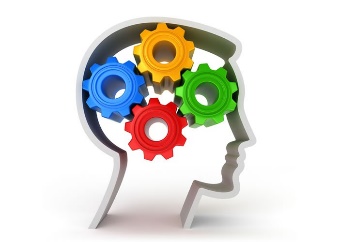 استشراف المستقبل
التأثير والإقناع
التخطيط للاستدامة المالية المستقبلية
التواصل مع المانحين والداعمين وإقناعهم
التفكير التحليلي
القيادة
قيادة عملية تنمية الموارد المالية  في المعهد
تحليل البيانات والمعلومات المالية للمعهد
مشتركة
الاتصال
التفاوض
الإبداع
العملية التي يتم بها نقل المعلومات والمعاني والأفكار من شخص إلى آخر أو آخرين بصورة تحقق الأهداف المنشودة في المنشأة أو في أي جماعة من الناس ذات نشاط اجتماعي.
التفاوض هو أخذ ورد بينطرفين(أو أطراف) بهدف التوصل إلى اتفاق يؤدى الى حسم قضية أو مشكلة، بشرط آن يتم في إطار الحفاظ على المصالح المشتركة بين الطرفين
الاستعداد والقدرة على إنتاج شيء جديد.
نموذج جوهاري
نموذج سكامبر
نموذج التفاوض الفعال
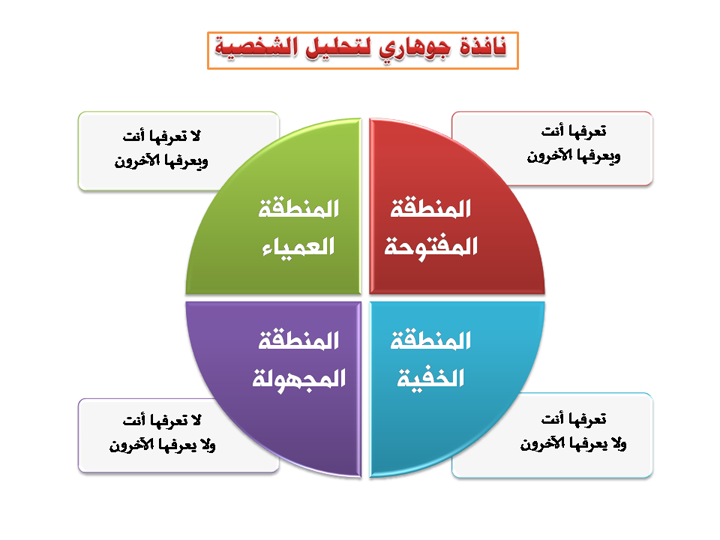 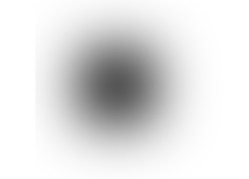 5
بدء التفاوض الفعلي
الوصول إلى الاتفاق الختامي وتوقيعه
التمهيد لعملية التفاوض الفعلي
6
4
6
5
قبول الداعم أو المتبرع للتفاوض
4
3
3
تهيئة المناخ للتفاوض
2
2
تحديد وتشخيص موضوع التفاوض
1
1
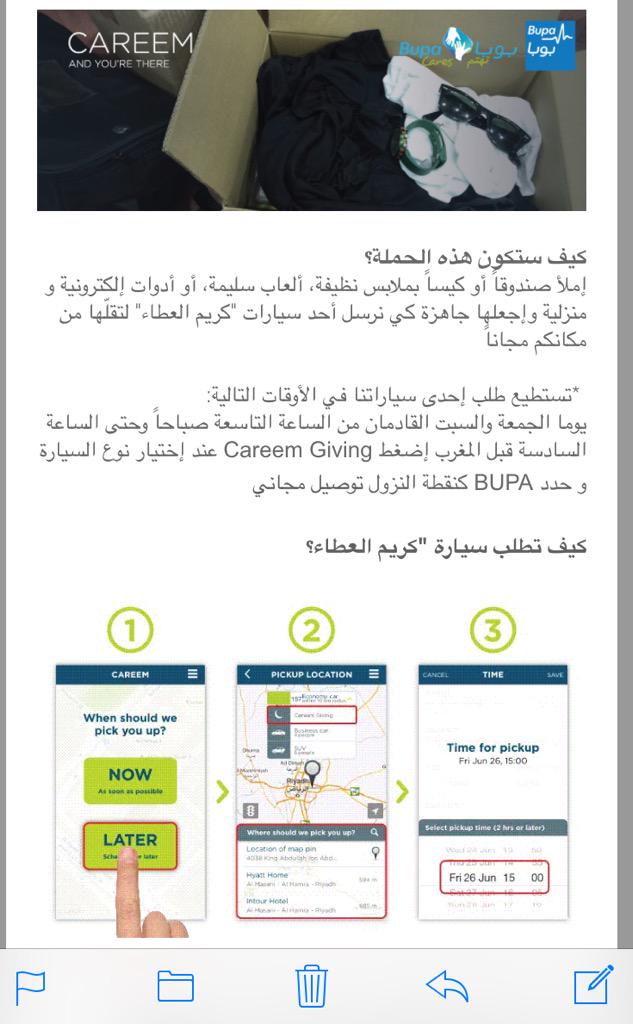 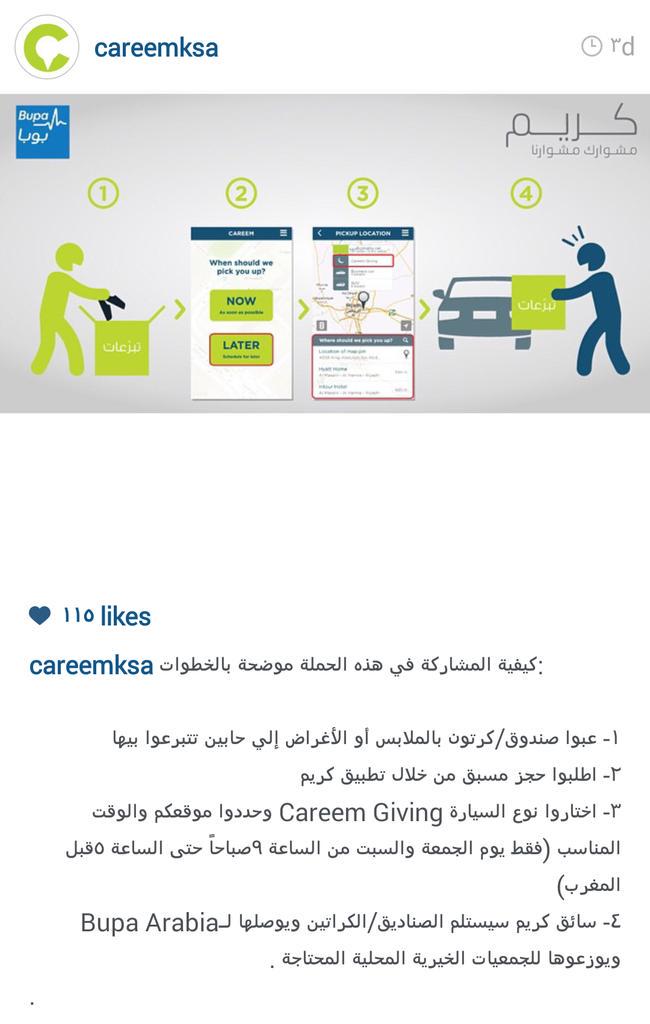 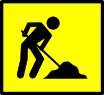 ما هو تاريخ المعهد وأنشطته؟
ما هو الضمان عن المعهد؟ ( تزكيات العلماء والمسؤولين الوضع القانوني للمعهد)
هل التبرع سيكون عاماً أم مخصصاً لمشروع محدد ؟
ماهي طرقة صرف التبرع للمستفيدين؟
إلى أي مدى يمكننا الثقة بأن المعهد وفريقه يستطيع تنفيذ المشروع؟
هل المعهد مستعد لتقديم تقرير تفصيلي عن المشروع للمتبرع؟ 
ما هي الأسباب التي تجعل الممولين يقدمون التمويل ؟ 
هل لدى المعهد القرآني رؤية ورسالة واضحة تثير اهتمام المانحين ؟ 
هل تتناسب احتياجات المعهد مع اهتمامات الممولين؟ 
هل لديك خريطة واضحة للممولين المحتملين؟ 
 هل لديك خطة واضحة باحتياجات المعهد القرآني التمويلية ؟
2
1
3
5
رسم خريطة المانحين
تحليل الموقف
الاحتياج من التمويل
متابعة وتقييم أداء التمويل
4
التواصل مع المانحين المحتملين
الأفراد
المؤسسات المجتمعية
المؤسسات الحكومية
وصف عام لهم 
طريقة الوصول إليهم
المؤسسات الخيرية المانحة
الأسماء المحتملة
طريقة الوصول إليهم
بيان بالممولين المحتملين
40
نموذج تحديد الاحتياج التمويلي
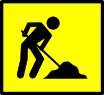 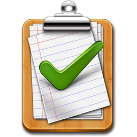 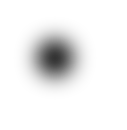 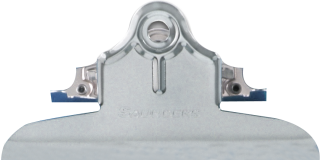 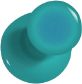 أهداف الوحدة التدريبية
أن تقترح المشاركة طرق جديدة لتنمية الموارد المالية
أن تدرك المشاركة تأثير التقنية في تنمية الموارد المالية بالمعاهد القرآنية
أن تعرف المشاركة الأخطاء الشائعة في جمع التبرعات
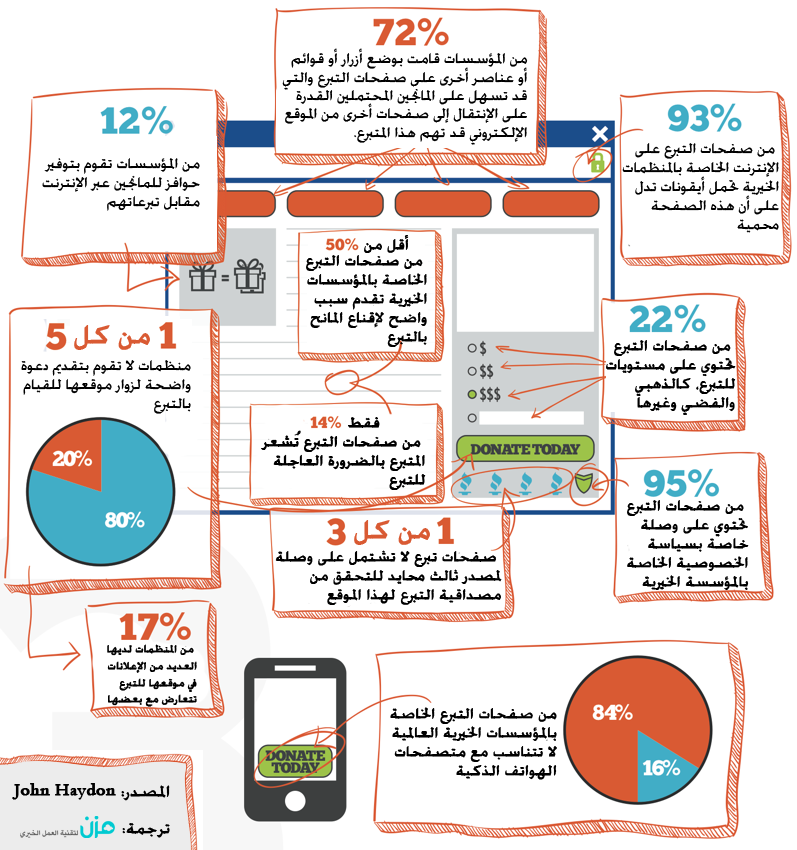 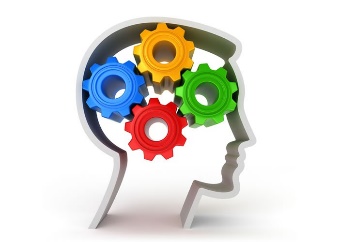 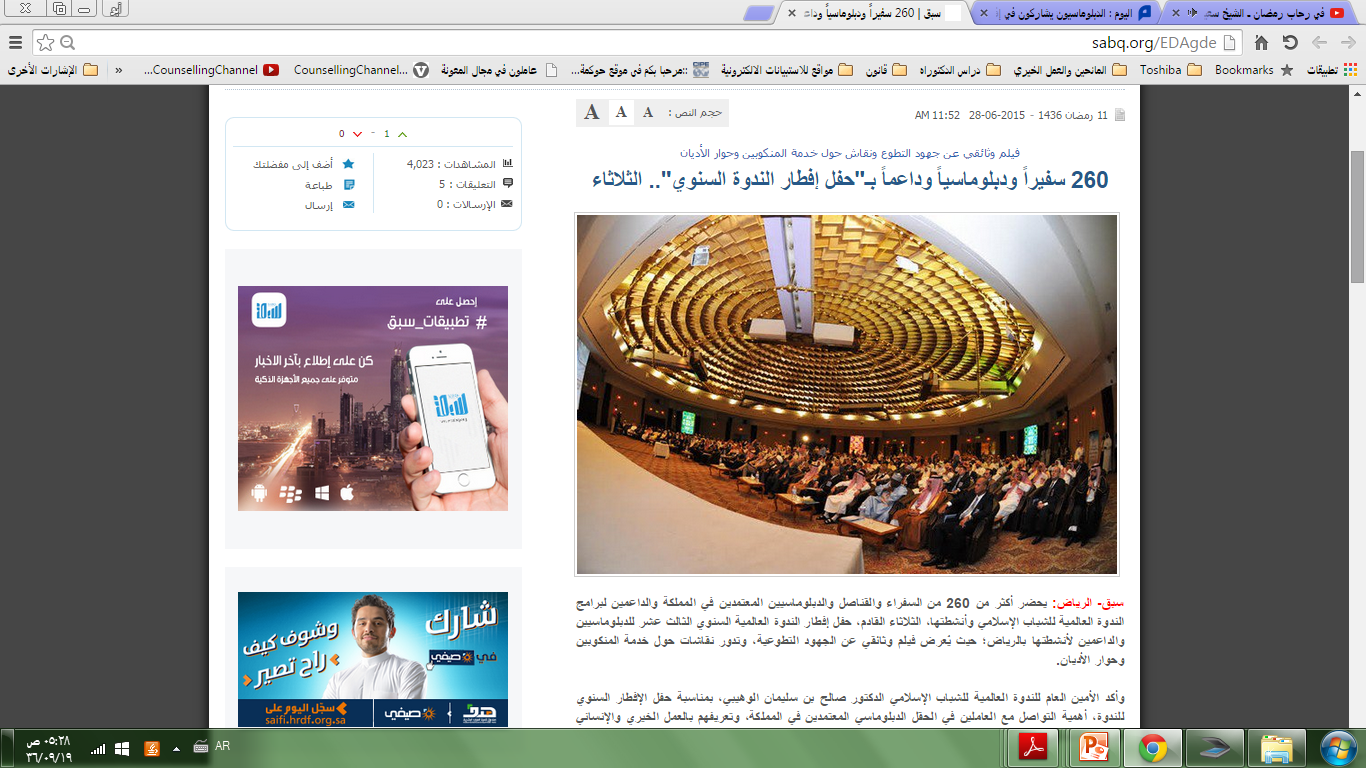 52
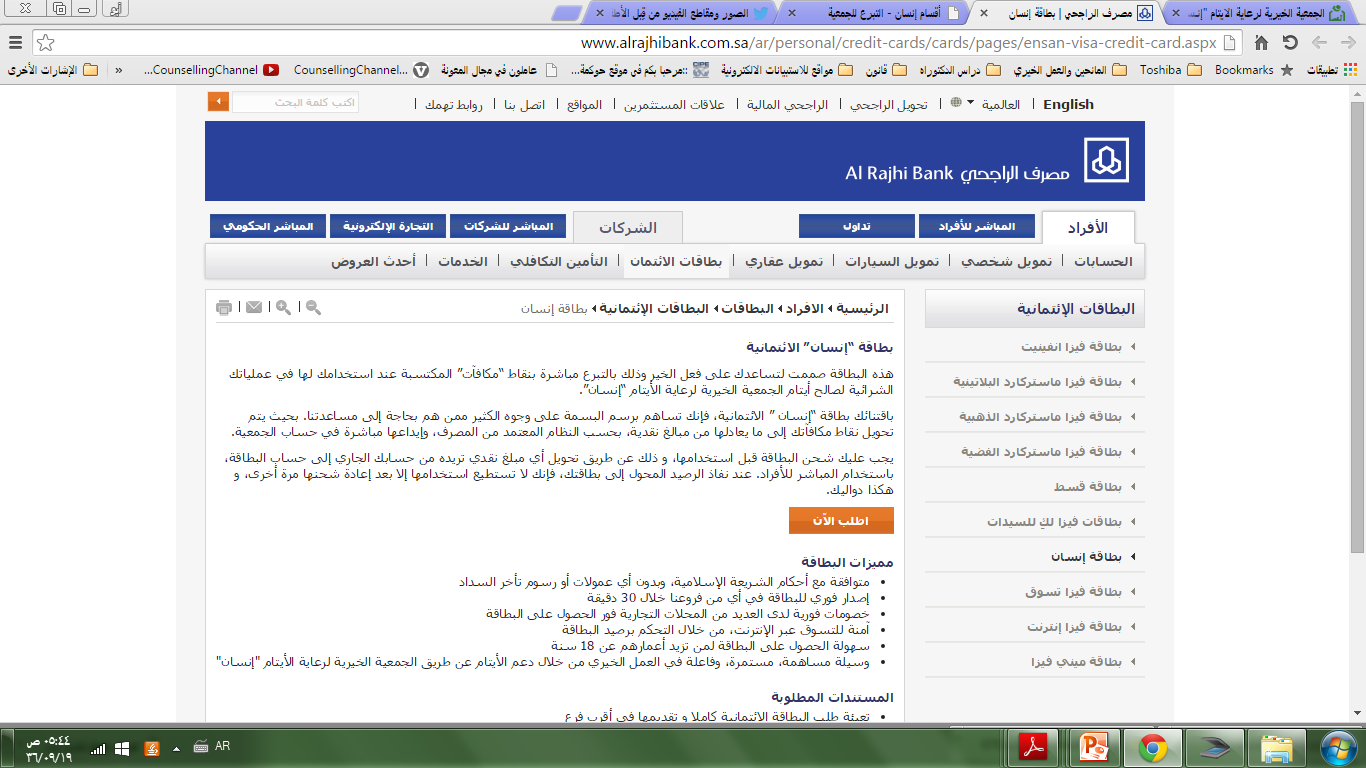 نماذج أخرى لوسائل التمويل
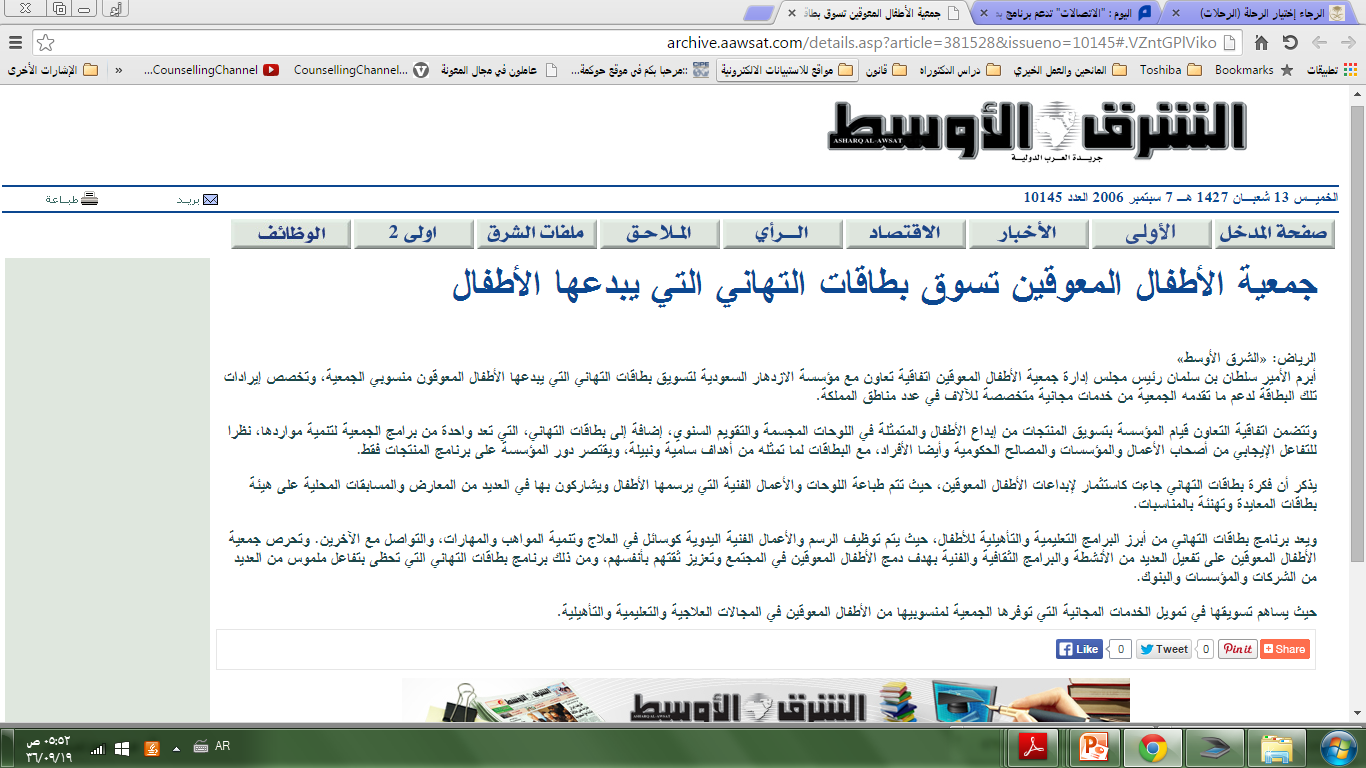 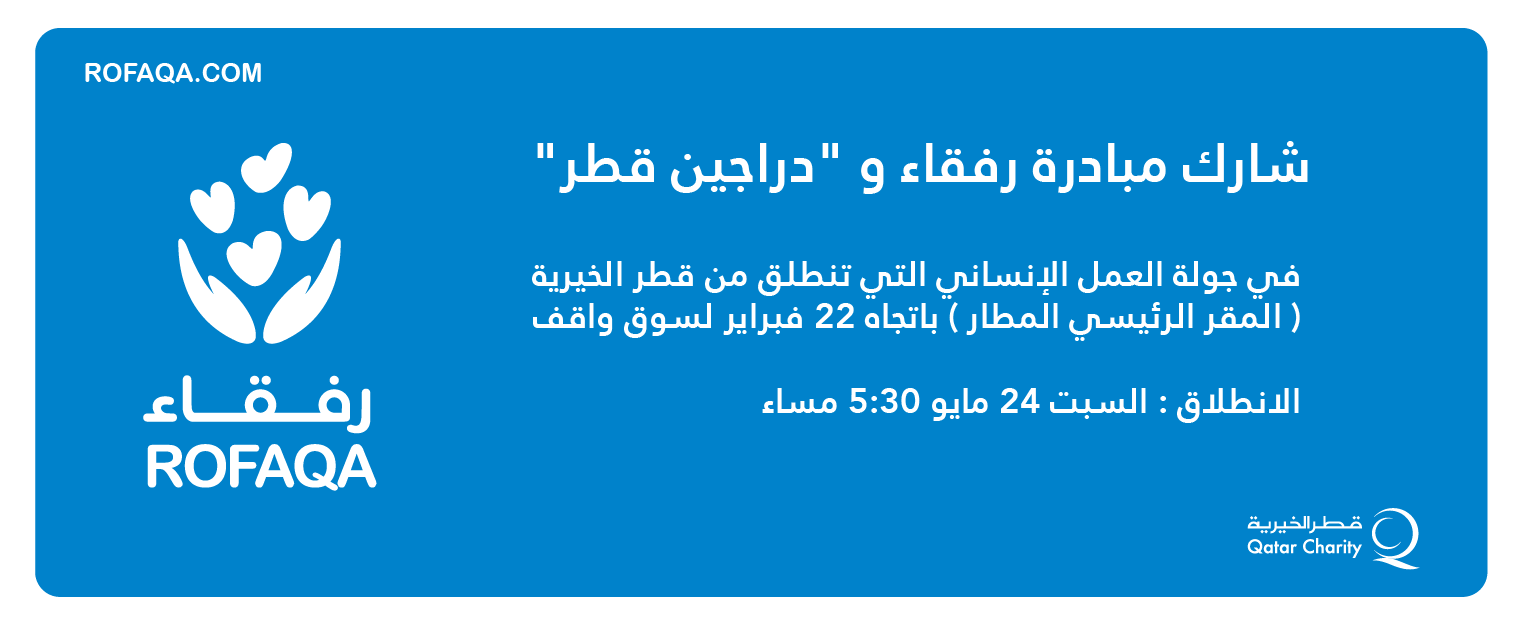 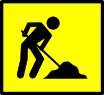 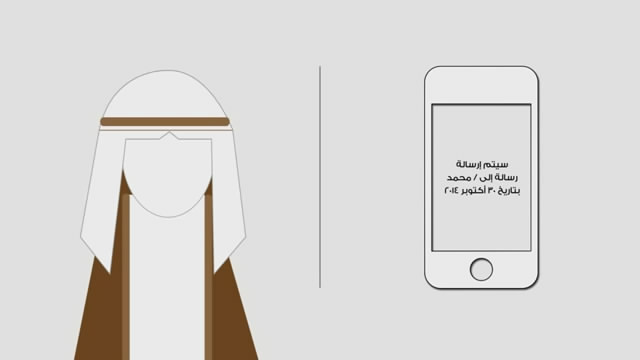 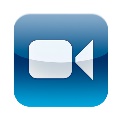 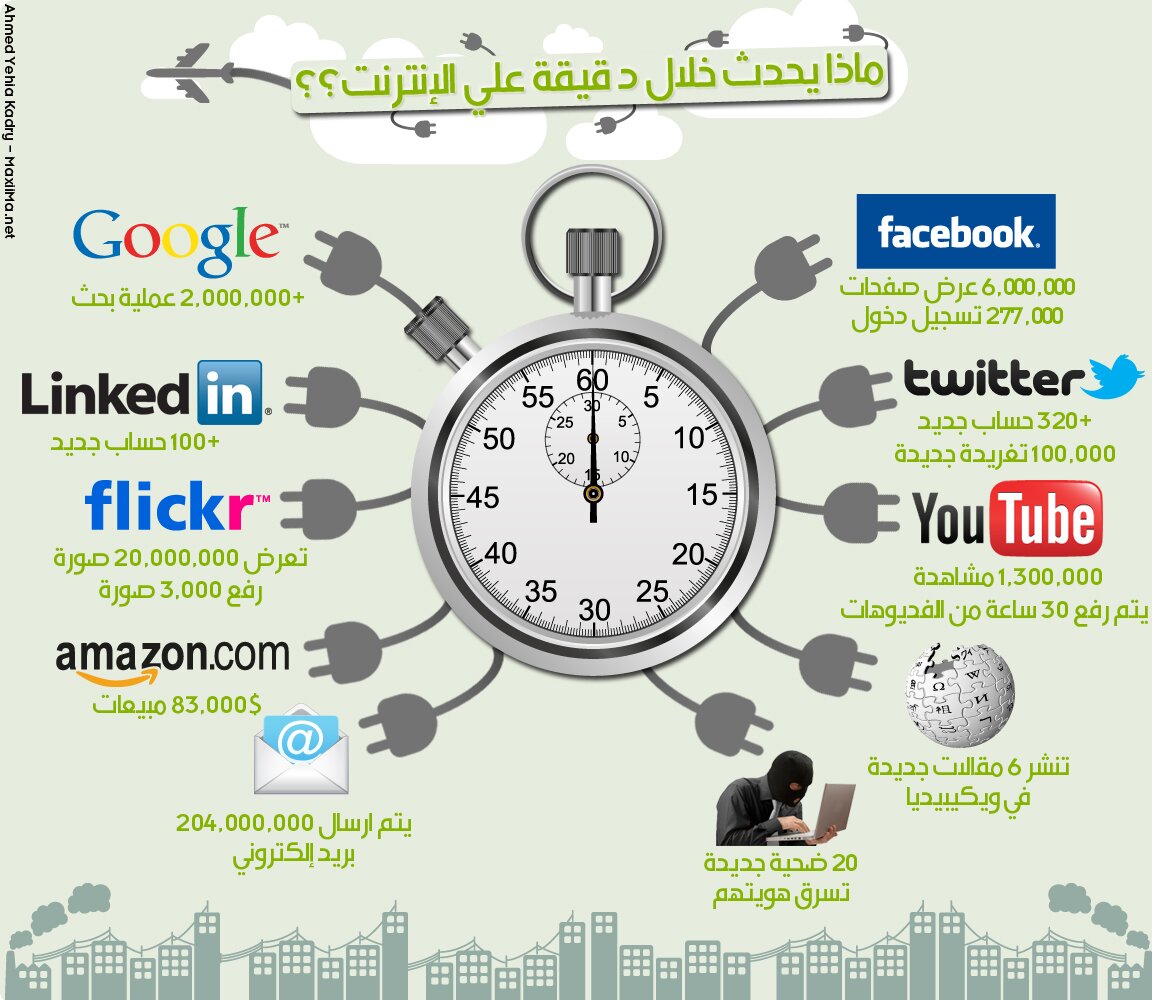 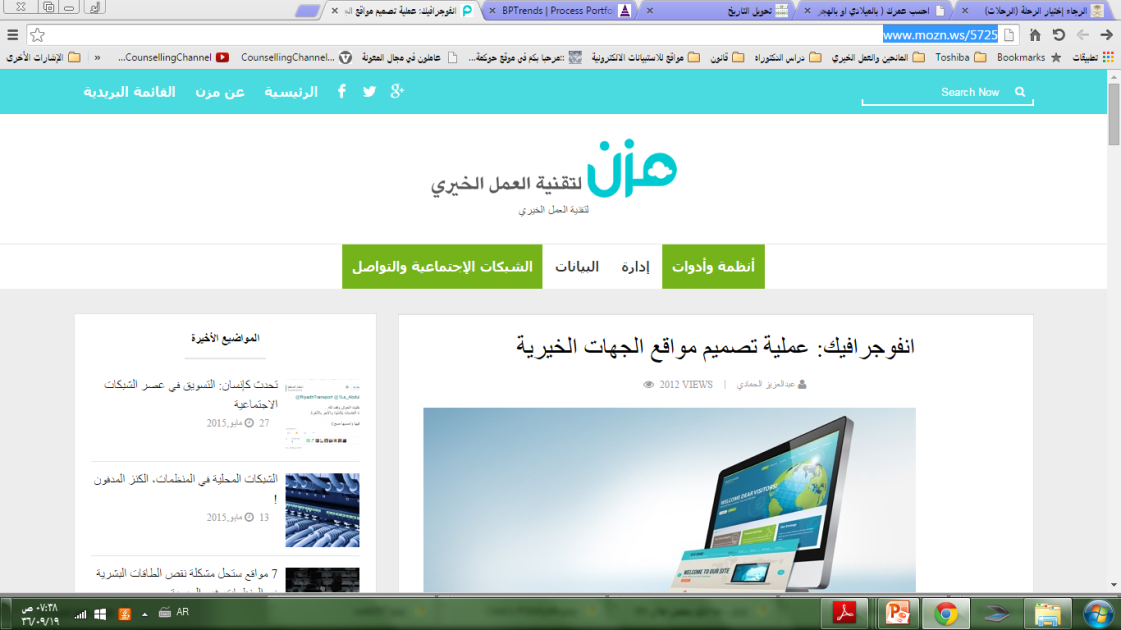 عند البدء باستخدام الانترنت والتقنية في عملية تنمية الموارد المالية يجب أن نضع في الاعتبار بعض النقاط كم ايلي:
ماهي قناة التواصل المناسبة للمعهد القرآني.
من هو المسؤول عن التواصل والنشر في هذه القنوات.
ماهي خطة النشر  في هذه القنوات خلال العام.
ما هو الوقت المناسب للنشر  حسب طبيعة كل قناة .
ماهي الأشياء التي سوف ننشرها ونعلن عنها.
كيف سنقدم أنفسنا، وماهي الصورة الذهنية التي نريد أن نعززها لدى المجتمع.
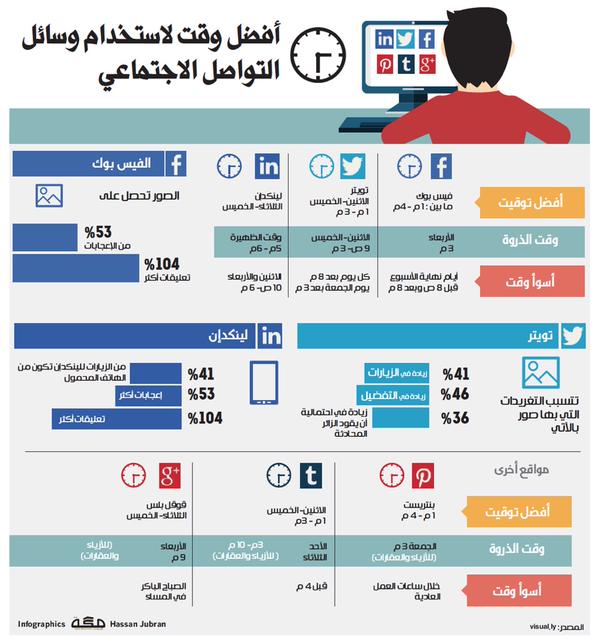 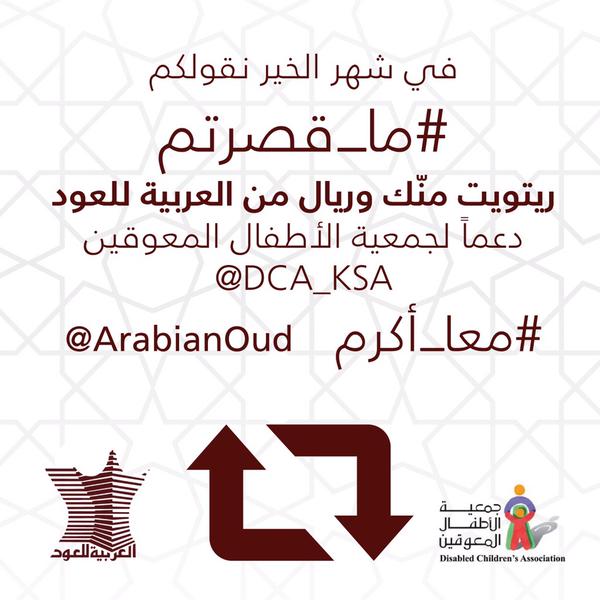 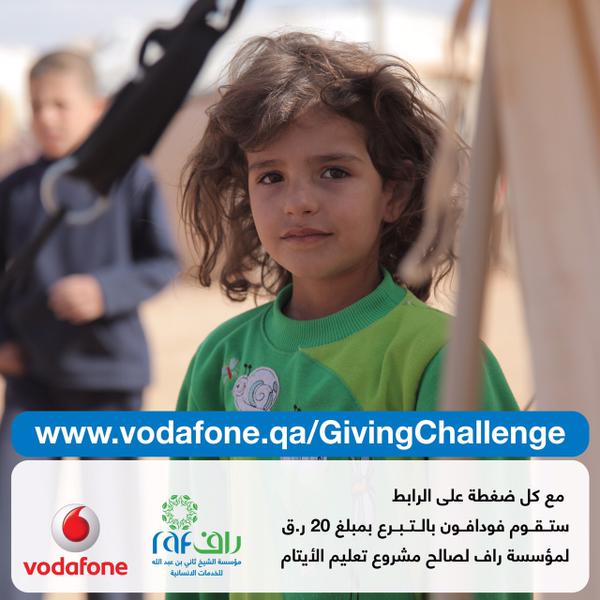 نموذج لخطة النشر على مواقع التواصل الاجتماعي
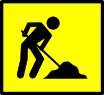 حالات دراسية
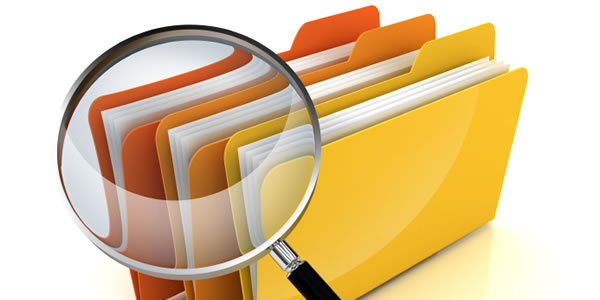 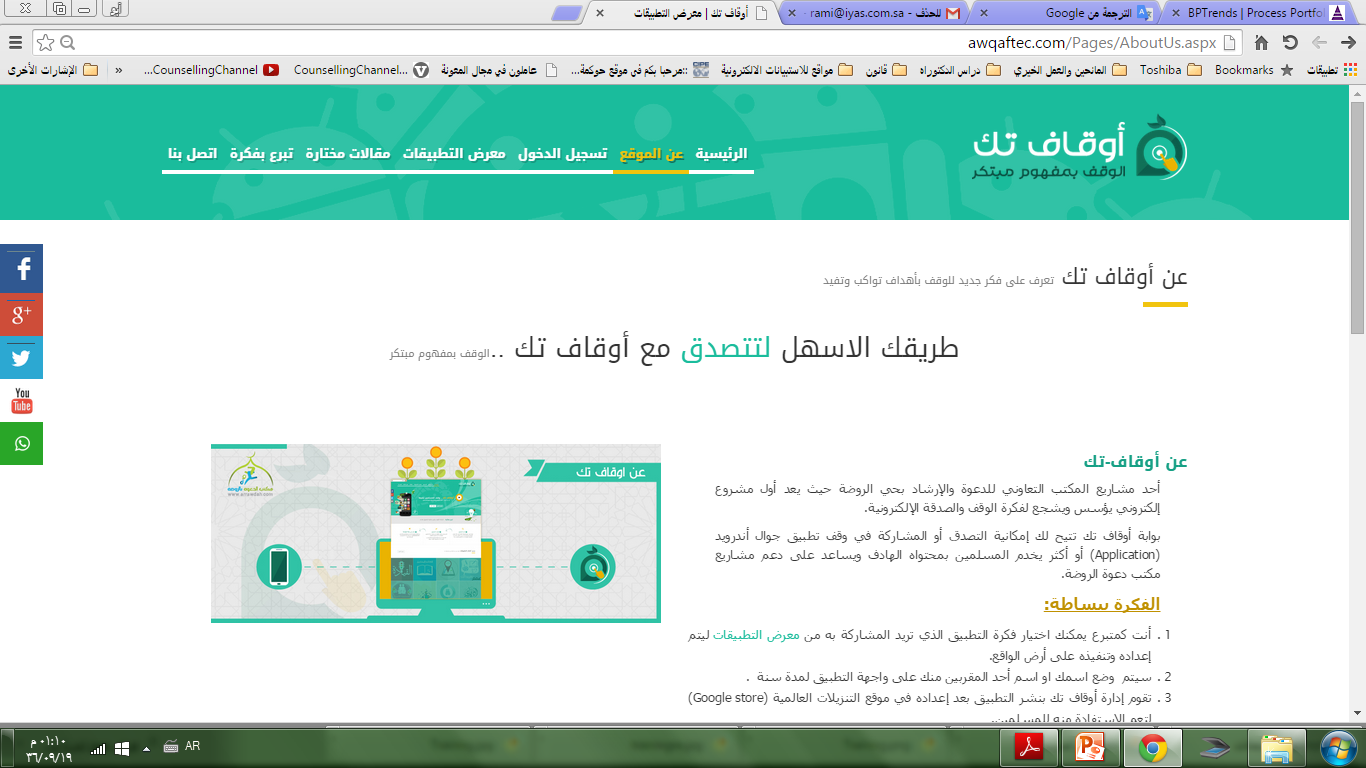 www.awqaftec.com
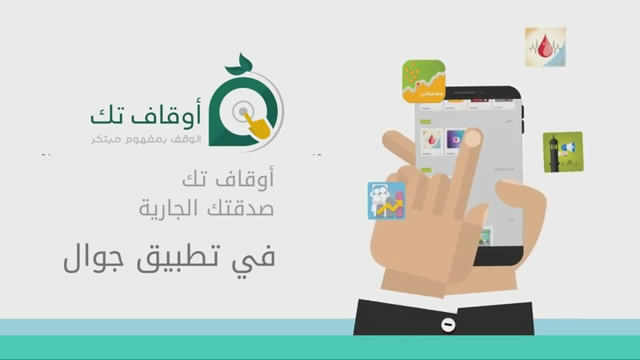 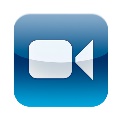 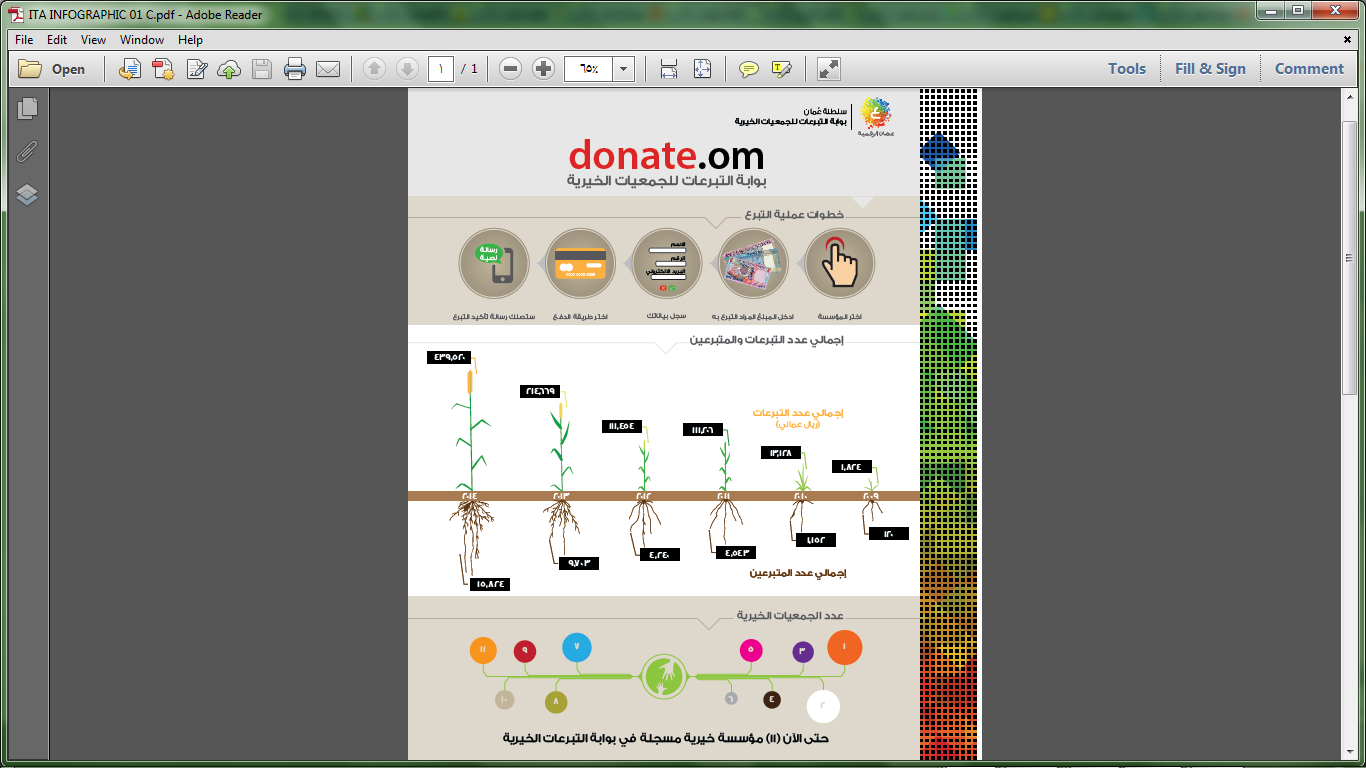 ارتفعت نسبة التبرعات التي تلقتها بوابة التبرعات للجمعيات الخيرية  www.donate.om)، والتي تعد أحد المشاريع الرائدة التي تبنتها هيئة تقنية المعلومات بدعم من وزارة التنمية الاجتماعية خلال شهر رمضان المبارك هذا العام؛ حيث بلغت حجم التبرعات منذ خلال شهر رمضان المبارك وأيام العيد أي خلال الفترة من 26 يونيو إلى 3 أغسطس 2014 نحو 290642 ريالا عمانيا، بمعدل 9389 تحويلة الكترونية تمت عن طريق البوابة، وذلك استنادا لآخر الإحصاءات التي أجرتها دائرة المدفوعات الإلكترونية بهيئة تقنية المعلومات.
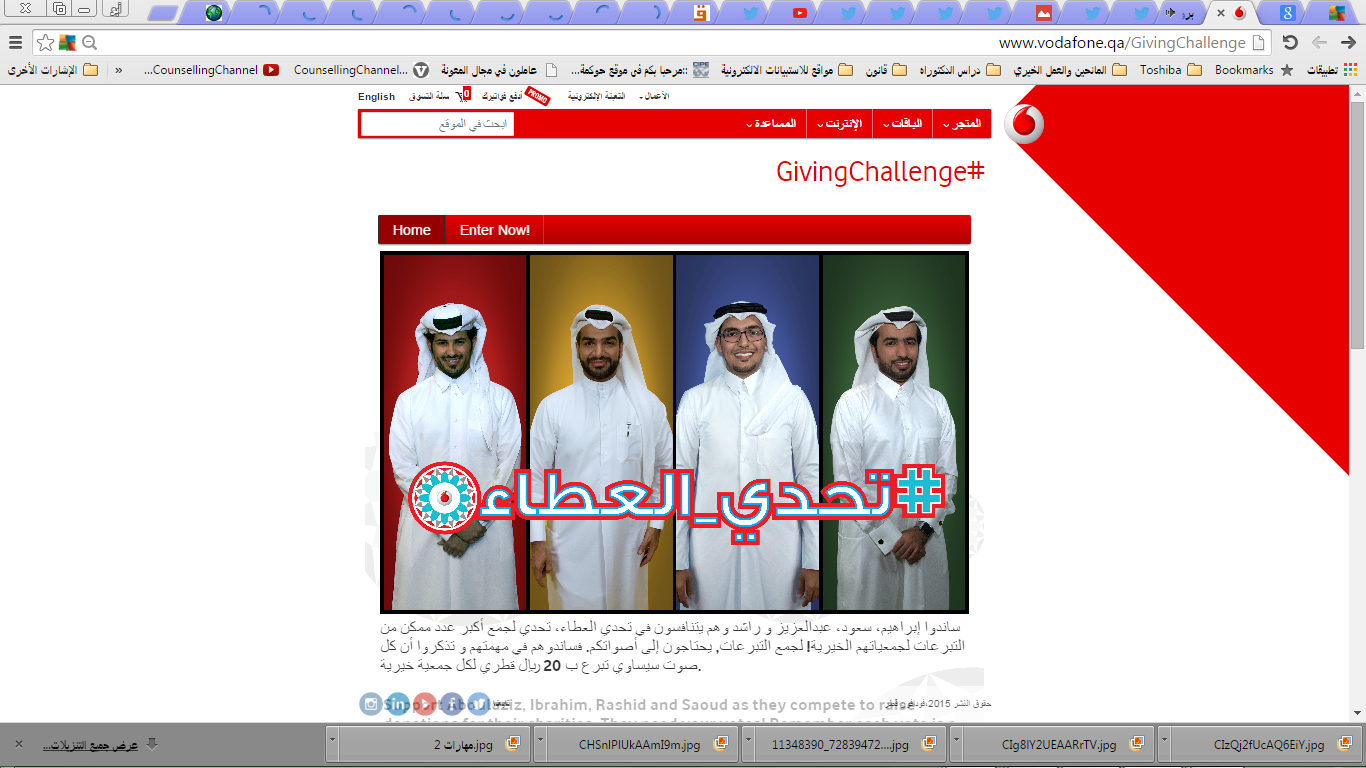 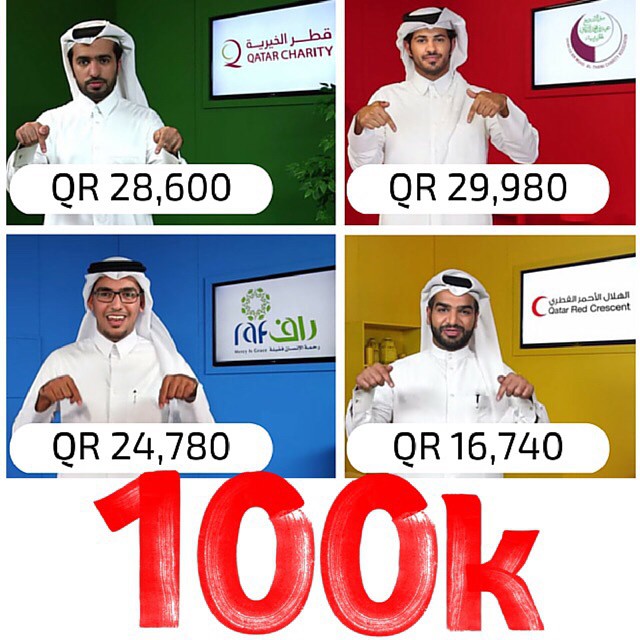 للاطلاع على تفاصيل الحالة الدراسية ، ومعرفة المبلغ الذي تم جمعه زيارة الرابط التالي/
www.vodafone.qa/GivingChallenge
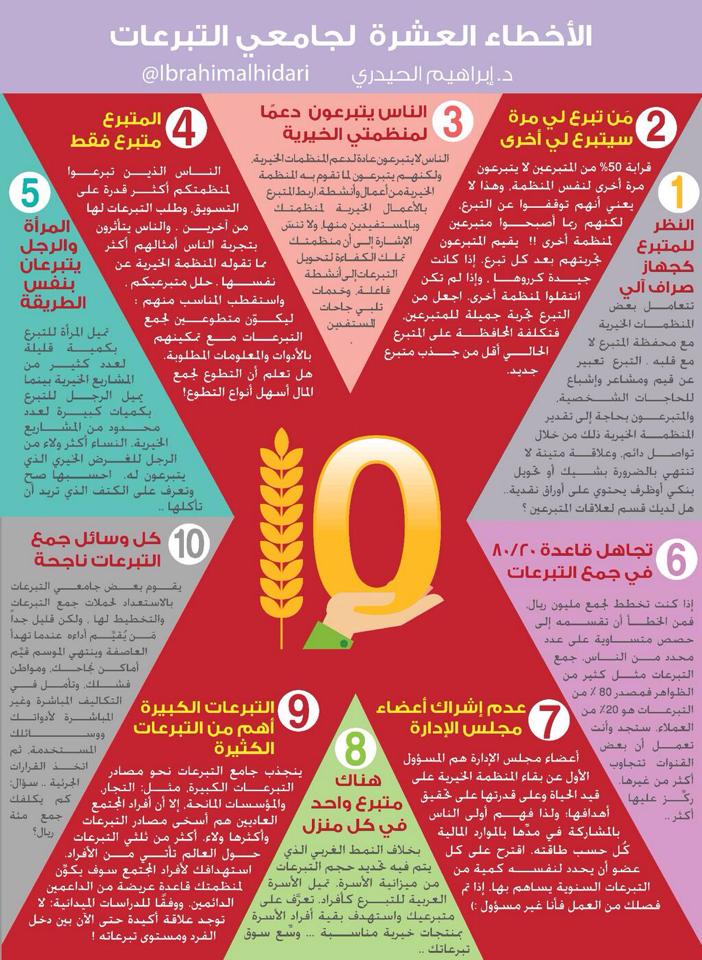 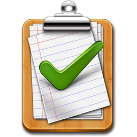 المتبرعون الجدد، جريدة الاقتصادية، إبراهيم الحيدري .
الموارد المالية لمؤسسات العمل الخيري المعاصر، طالب عمر حيدرة الكثيري، دار العاصمة 
جمع التبرعات للجمعيات الخيرية، إبراهيم محمد العبيدي، مؤسسة الملك خالد الخيرية.
التمويل الإسلامي للمشروعات الصغيرة دراسة لأهم مصادر التمويل إعداد محمد عبدالحميد محمد فرحان
التمويل الخيري العقبات المعاصرة والحلول البديلة، محمد ناجي عطية.
مدى فعالية سياسة تدبير التمويل في منظمات المجتمع المدني المحلي العاملة في مدينة غزة، الجامعة الإسلامية، 2013م، محروس عبد الشافي الشوبكي ومحمد عبد الحي أبو شمالة.